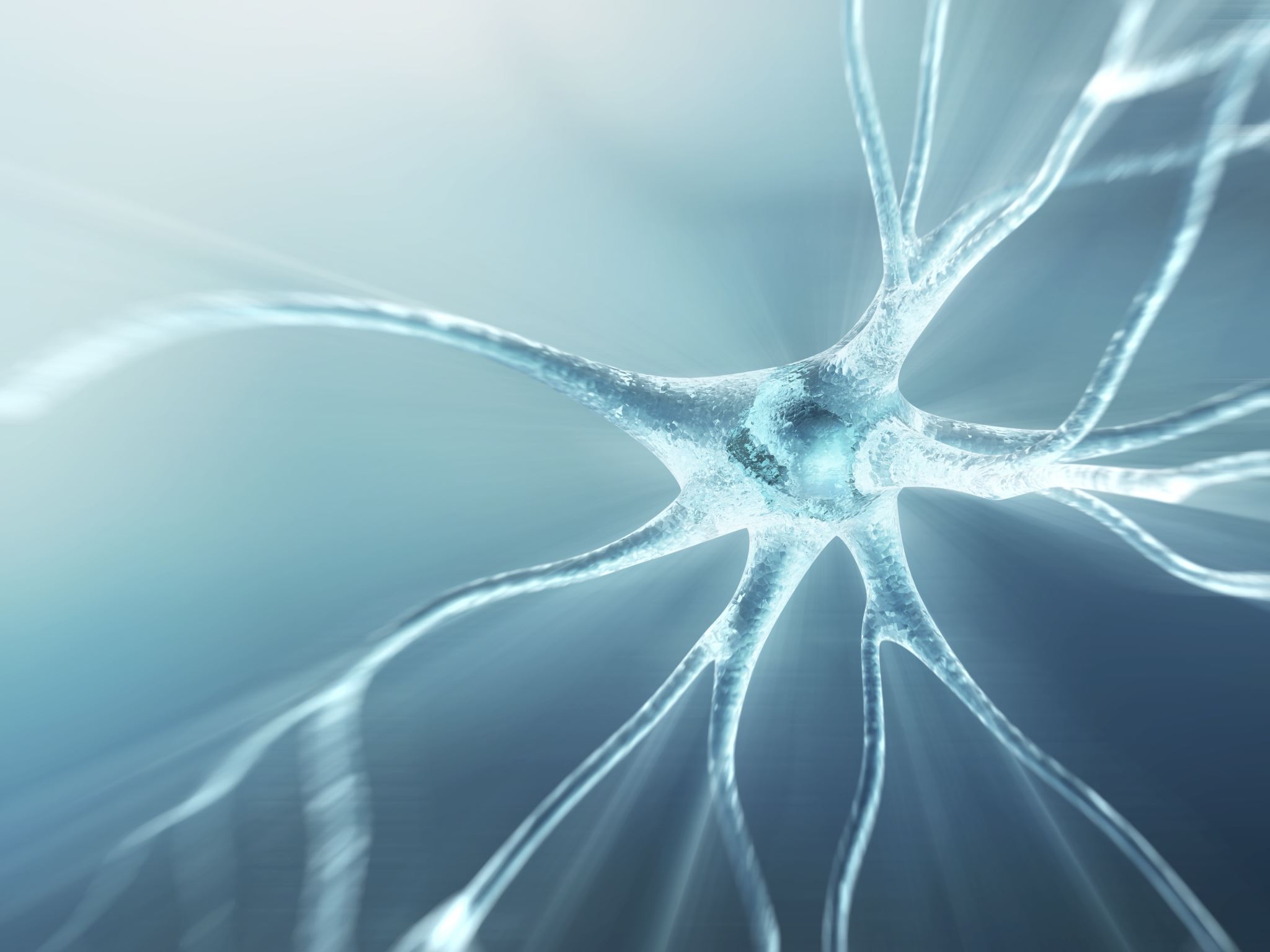 Neuron, mícha a reflexy
Fyziologie pro bakalářské obory (podzim 2023)
1
Zápatí prezentace
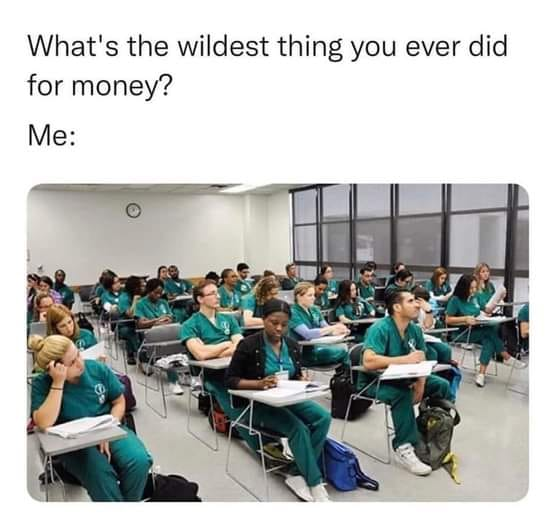 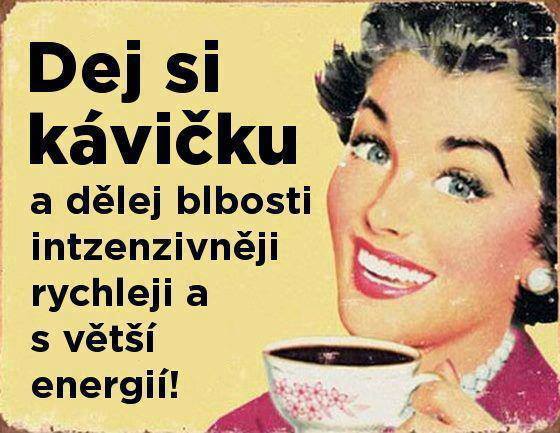 Nervový systém
Nervová soustava
Centrální nervový systém (CNS)
mozek
mícha
Periferní nervový systém (nervy)

Základní stavební jednotky
Neuron – přenos a zpracování informací
Gliové buňky – péče o neurony
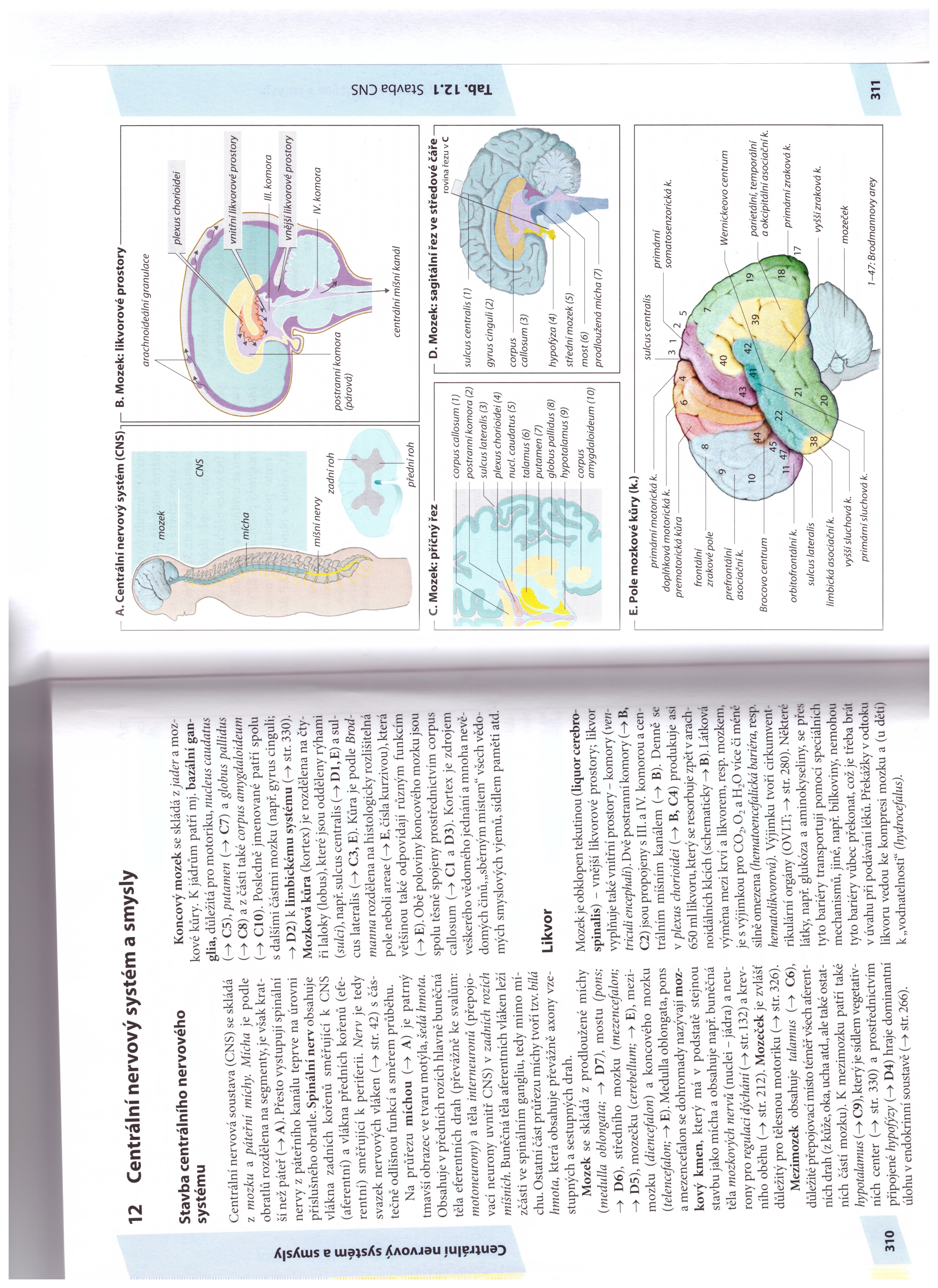 Převzato z: Atlas fyziologie člověka, S. Silbernagl
Hematoencefalická bariéra
Bariéra mezi krví a nervovou tkání CNS
Velice těsné spojení mezi buňkami kapilár, bez fenestrací („děr“), s velmi omezenou možností transportu látek stěnou kapiláry prostou difuzí a endocytózou
Cévy jsou obalené výběžky astrocytů (neuroglie), které zprostředkovávají kontakt mezi kapilárou a neuronem 
Omezuje průchod většiny látek stěnou cévy – ochrana CNS před patogeny
Buňky cév obsahují hodně enzymů rozkládajících xenobiotika (jedy i léky) – špatně prochází jedy (ochrana), ale i léky (omezené možnosti terapie)
Prostup látek
Volně prochází
Plyny - O2, CO2, N2O
Malé molekuly rozpustné v tucích – alkohol, kofein, nikotin
Prochází jen pomocí specifických přenašečů
Glukóza, aminokyseliny
Neprochází – velké molekuly (bílkoviny, lipidy) – jediným zdrojem energie pro mozkové buňky je glukóza (během hladovění také ketolátky), lipidy neprojdou
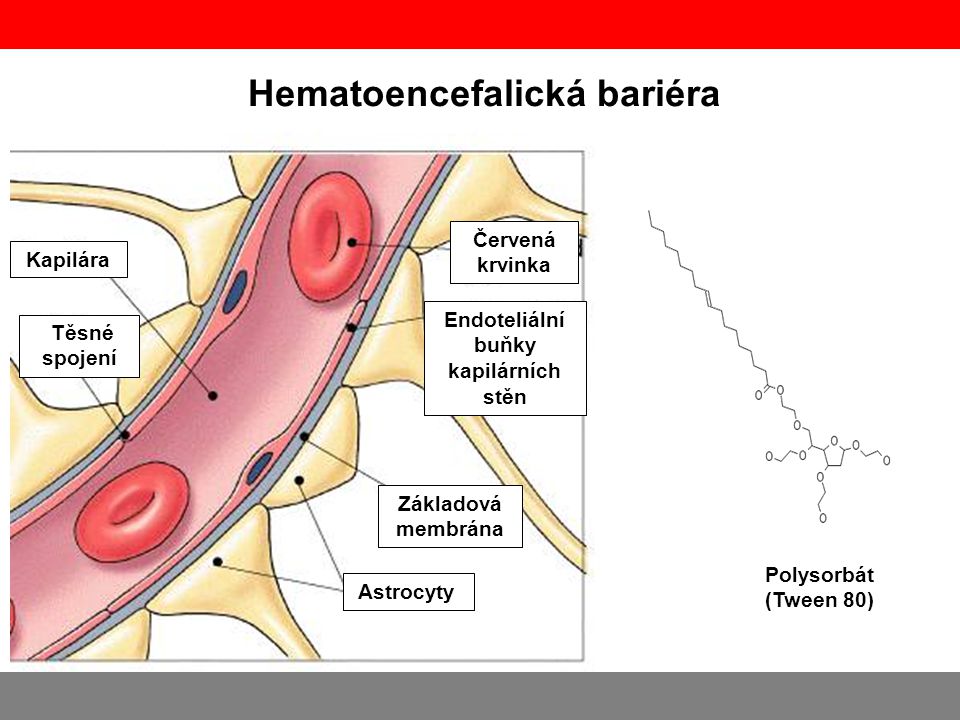 http://images.slideplayer.cz/8/2020577/slides/slide_12.jpg
Při patologických stavech (zánět, úrazy) je bariera propustnější – prochází buňky imunitního systému, ale taky je větší prostup bílkovin a vody → riziko otoku mozku
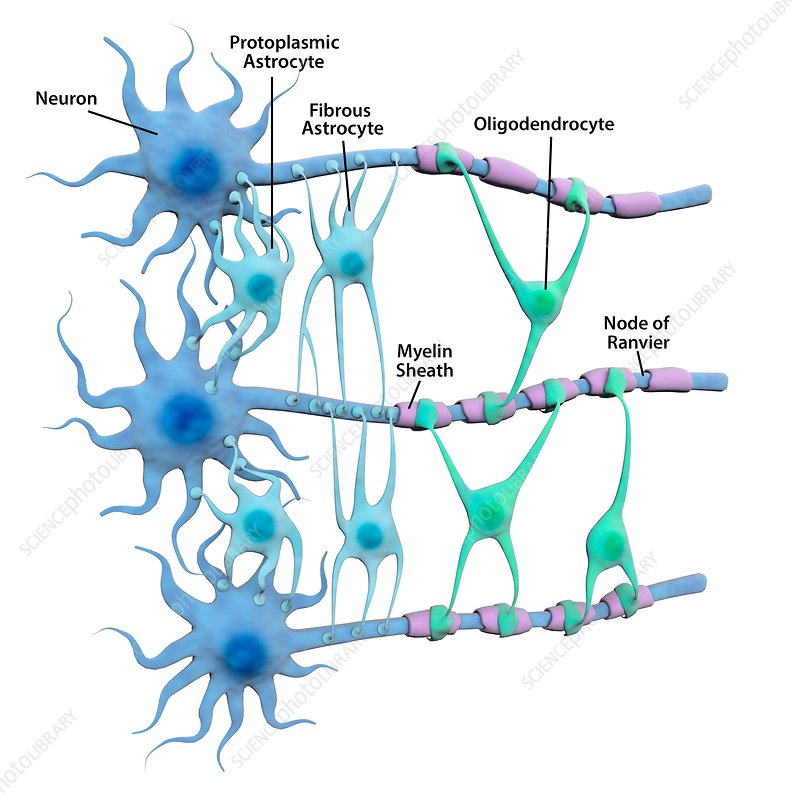 Neurogliové buňky
Neurony jsou citlivé na výkyvy ve stálosti vnitřního prostředí (hladiny iontů, pH, O2, CO2, glukozy…)

Péče o neurony – neuroglie jsou „chůvy a ošetřovatelky“ neuronů
metabolická, ochranná, imunitní, homeostatická a oporná funkce (CNS nemá pojivové tkáně)
zajištění co nejpříznivějšího prostředí
Výživa a odvádění metabolitů (neurony mají vysokou energetickou spotřebu, vyžadují hodně ATP – vysoká spotřeba O2 a glukozy)
Ochrana před choroboplodnými látkami – fagocytóza
Tvorba myelinové pochvy
Odstranění neuromediátoru – podíl na vedení vzruchu
http://images.slideplayer.cz/8/2020577/slides/slide_12.jpg
Neurogliové buňky
Astrocyty: přesun látek z krve, opora neuronu, podpora met glukozy, udržují kalcémii, metabolismus mediátorů
Oligodendrocyty: tvorba myelinu v mozku a míše
Schwanova bunka – tvorba myelinu na periferních nervech
Mikroglie: fagocytoza bakterií a odpadu
Bunky ependymu: kubický/cilindrický tvar, často řasinky, výstelka mozkových dutin
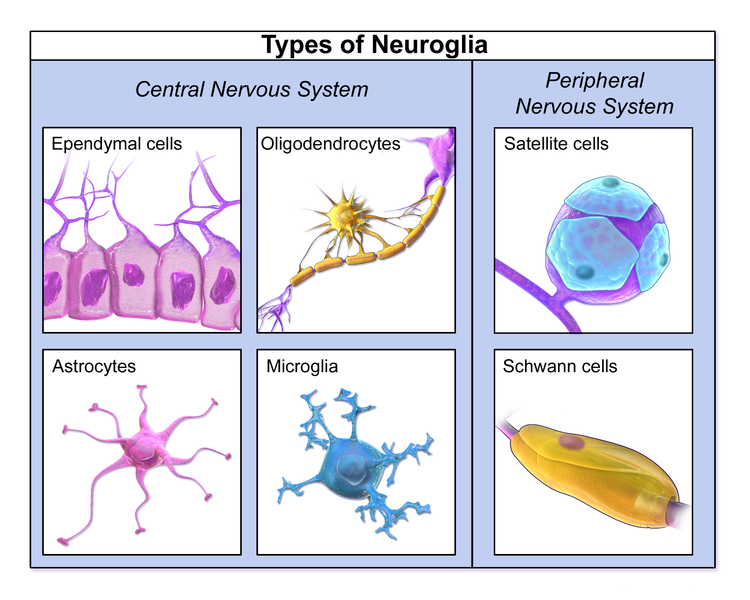 https://cs.weblogographic.com/difference-between-neurons
Stavba neuronu (nemyelinizovaný)
tělo neuronu (soma)
dendrity
jádro
iniciální segment
axon (neurit) – vždy jeden
vede jednosměrně akční potenciál od těla neuronu k synapsi
vedou signál k tělu neuronu
axonový hrbolek
kolaterály
(větvení)
axonové zakončení (synaptický knoflík)
Stavba neuronu (myelinizovaný)
axon
dendrity
Ranvierovy zářezy
jádro
iniciální segment
jádro Schwanovy buňky
axonový hrbolek
tělo neuronu (soma)
myelinová pochva
vzniká obtáčením Schwanovy buňky okolo axonu, elektricky izoluje
kolaterály
(větvení)
nebývají myelinizovaná
axon
jádro Schwany buňky
axonové (presynaptické) zakončení
řez Schwanovou buňkou
buňka je nezbytná pro regeneraci tohoto typu vlákna
Vlastnosti a typy neuronů
Stavba neuronu je dána jeho funkcí (neurony mozkové kůry jsou bohatě větvené, senzorické neurony mohou být bez dendritů)
Axon je vždy jeden (ale může se větvit), počet dendritů může být libovolný
Neurony se (až na velmi vzácné specifické výjimky) neobnovují (nejsou schopny se dělit) – mohou však regenerovat axonové výběžky
dorůstání nervových výběžků a tvorba nových spojů mezi neurony je podstatou nervové plasticity – schopnosti učení
nebo můžeme postupně získat zpět schopnost pohybu končetiny přišité po amputaci
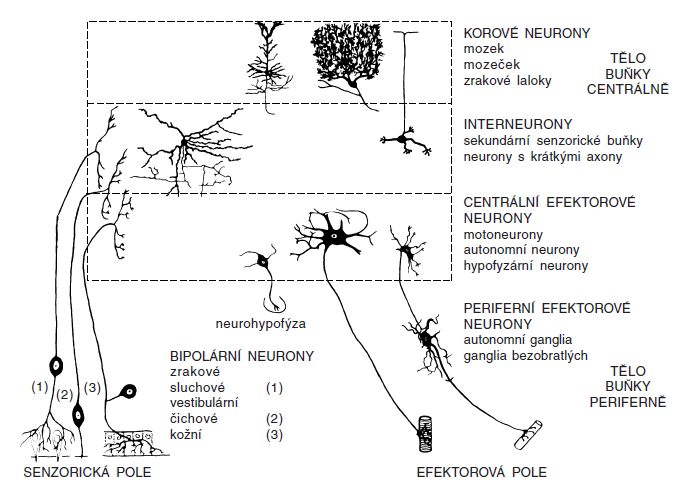 Vlastnosti neuronu
Neurony mají obrovskou spotřebu energie (pro tvorbu akčního napětí, syntézu látek a jejich transport)
Obsahují mnoho mitochondrií pro tvorbu ATP
I mírný pokles ve zdroji kyslíku a glukózy vede ke ztrátě funkčnosti neuronů
Nedostatek kyslíku vede k odumírání neuronu už za 3-5 minut (mozek v klidu spotřebuje cca 25% kyslíku z celkové spotřeb těla)
Pokles hladiny cukru pod 3,3 mmol/l začíná vést k poruše vědomí

Neuron obsahuje velké množství mitochondrií pro tvorbu ATP
obrovská spotřeba energie pro tvorbu akčního napětí, syntézu látek a jejich transport
má velké jádro 
velká proteosyntéza
a velký Golgiho aparát
úprava látek (včetně neuromediátorů)

Zajímavost: Na hypoxii jsou víc citlivější buňky mozkové kůry (evolučně mladší), než buňky mozkového kmene (evolučně starší a odolnější). Proto po hypoxii způsobené například zástavou oběhu utrpí nejdřív kognitivní funkce.
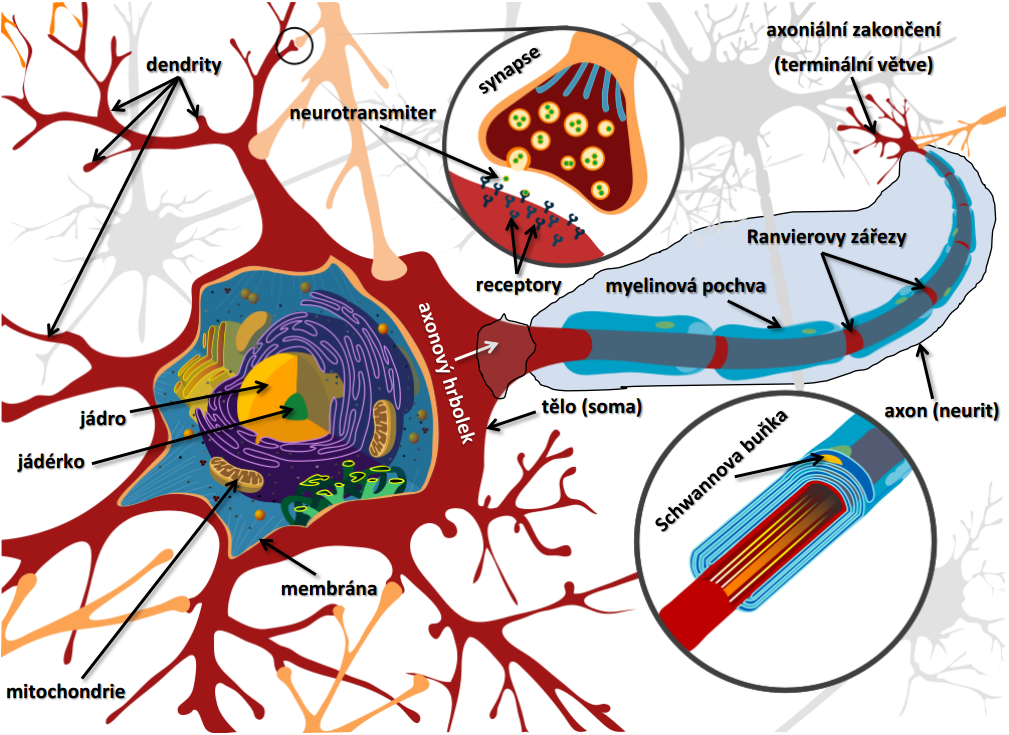 https://wiki.knihovna.cz/index.php?title=Soubor:Neuron_popis_cz.png
Elektrické jevy na neuronu
Neuron je excitabilní buňka – díky specifickým napěťově vrátkovaným iontovým kanálům je schopna generovat a vést akční napětí
Elektrické jevy na neuronu
Klidové membránové napětí
Místní odpověď membránového napětí – postsynaptický a ploténkový potenciál
Akční napětí

Klidové membránové napětí
na membráně buňky za klidových podmínek - uvnitř buňky je záporný náboj, na povrchu buňky je kladný náboj
mimo buňku (extracelulárně) je větší koncentrace Na+, membrána je pro Na+ nepropustná → Na+ „chce“ vstoupit do buňky na základě elektrického i chemického (koncentračního) gradientu
v buňce je větší koncentrace K+ (intracelulární iont), kanály pro K+  v membráně jsou otevřené, pohyb K+ je dán elektrochemickou rovnovahou (K+ je elektricky tažen do buňky, ale koncentračním gradientem z buňky) 
po celý čas pracuje Na/K-ATPáza, který za spotřeby ATP vyhazuje 3 Na+ z buňky a 2 K+ do buňky – klíčová pro udržení klidového napětí
klidové 
napětí
klidové 
napětí
hyperpolarizace
repolarizace
depolarizace
Akční napětí
napětí na membráně (mV)
+20 až 30 mV
dojde k dostatečné kladné výchylce napětí na membráně
je překročena prahová hodnota membránového napětí (cca -55 mV)
Otevřou se napěťově vrátkované sodíkové kanály- Zákon vše nebo nic
Depolarizace: 
Na+ vstupuje velice rychle do buňky na základě svého elektrochemického gradientunapětí membrány se překmitne do kladných hodnot (uvnitř +, venku -)
Konec depolarizace: Na+ kanály se inaktivují kladným napětím na membráně
překmit do kladného napětí
+
0 mV
0
-
klidový 
potenciál
klidový 
potenciál
práh
-55 mV
-90 až -70 mV
0
1
2
čas (ms)
Na+/K+ pumpa
pracuje stále
intersticium
akční potenciál
Na+
Na+
Na+
Na+
Na+
Na+
K+
K+
membrána
ATP
Na+
Na+
Na+
K+
K+
K+
K+
K+
K+
cytoplazma
klidové 
napětí
klidové 
napětí
hyperpolarizace
repolarizace
depolarizace
Akční napětí
napětí na membráně (mV)
+20 až 30 mV
Repolarizace: 
Na+ kanály jsou inaktivované, kladný náboj v buňce vyžene K+ z buňky ven po elektrochemickém gradientu
Napětí buňky se vrací zpět k záporným hodnotám
Zároveň Na/K-ATPáza navrací rozložení iontů do původní rovnováhy
Hyperpolarizace – napětí na membráně přechodně klesne k zápornějším hodnotám
překmit do kladného napětí
+
0 mV
0
-
klidový 
potenciál
klidový 
potenciál
práh
-55 mV
-90 až -70 mV
0
1
2
čas (ms)
Na+/K+ pumpa
pracuje stále
intersticium
Svodná a lokální anestezie – blokátory sodíkových kanálů (např bupivacain u epiduralu nebo mezokain při lokální anestezii) Nedochází k přenosu vzruchu nervovým vláknem. Lze tak např. operovat končetinu jen po vpíchnutí anestetika do nervu bez nutnosti použít celkovou anestezii.
akční potenciál
Na+
Na+
Na+
Na+
Na+
Na+
K+
K+
membrána
ATP
Na+
Na+
Na+
K+
K+
K+
K+
K+
K+
cytoplazma
Vedení akčního napětí
Nemyelinizované vlákno
Například nervová vlákna C z receptorů bolesti
Pomalé vedení (0,5-2 m/s)
Akční potenciál (AP) šířící se axonem
Akční napětí přeskočí myelinovou pochvu k Ranvierově zářezu
Myelinizované vlákno
Saltatorní vedení vzruchu
Například nervová vlákna Ia a II z proprioreceptorů
Rychlé vedení (80-120 m/s)
repolarizovaná membrána
depolaritovaná membrána
repolarizace
depolarizace
polarizovaná membrána
Synapse
vezikuly s neuromediátorem (neurotransmiterem)
Spojení mezi neurony nebo neuronem a kosterním svalem (nervosvalová ploténka)

Elektrická synapse – neurony jsou přímo spojené kanály a vzruch rovnou přejde z jednoho na druhý – je jich málo, evolučně starší

Chemická synapse (na obrázku) – vzruch je přenášen ze synaptického zakončení jednoho neuronu na další pomocí neuromediátoru (neurotransmiteru)evolučně mladší, častější
synaptické zakončení
synaptická štěrbina
Axon presynaptického neuronu
presynaptická membrána
specifický receptor
postsynaptická membrána (na buňce neuronu, svalu, žláze,….)
vyklízení mediátoru zpět do synaptického zakončení
Příchod akčního napětí a vylití neuromediátoru
Klid
Vstup Ca2+
synaptické zakončení
synaptická štěrbina
příchozí akční potenciál
Neuromediátor je následně po svém vylití velice rychle „uklízen“ ze synaptické štěrbiny různými způsoby (štěpení nebo zpětné vstřebání)
Vezikuly s neurotransmiterem (neuromediátorem) se přiblíží k membráně a uvolní mediátor do synaptické štěrbiny
axon
presynaptická membrána
Navázání neuromediátoru na receptor
Neuromediátor navázaný na svůj specifický receptor spouští sekvenci dalších dějů na postsynaptické buňce (otevření iontových kanálů nebo spuštění metabolických drah)
postsynaptická membrána (na buňce neuronu, svalu, žláze,….)
specifický receptor
deaktivace mediátoru a jeho rozklad enzymy
Vyklízení neuromediátoru – ukončení přenosu
Navázání neuromediátoru na receptory
Nervosvalová ploténka
Acetylcholin je deaktivován acetylcholinesterázou (AchE) a štěpen na acetyl a cholin
myelinová pochva
Akční napětí přijde alfa-motoneuronem na synapsi
Dojde k vylití acetylcholinu do synaptické štěrbiny
Acetylcholin (Ach) se naváže na nikotinové receptory
Receptory jsou spojené s iontovým kanálem pro Na+ (ligandem vrátkované kanály)
Na+ vstoupí do buňky a vytvoří ploténkový potenciál (lehká podprahová depolarizace)
Potenciály se sčítají a doputují k sarkolemě – překročí prahovou hodnotu pro napěťově vrátkované Na+ kanály
Na+ vstupuje do buňky a vzniká akční napětí, které se rozšíří po svalovém vláknu a spustí kontrakci
axon
 -motoneuronu
membrána Schwanovy buňky
synaptické vezikuly s acetylcholinem
sarkolema
synapse
sarkoplazma
mitochondrie
postsynaptické invaginace
nikotinové
 receptory
Vlákno kosterního svalu
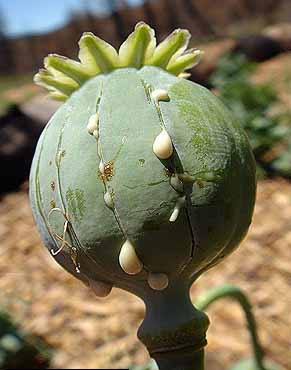 Drogy/jedy/léky a receptory
Mnohé látky mající podobný tvar molekuly jako naše přirozené neuromediátory se mohou vázat na jejich specifické receptory… a buď je stimulovat (agonista) nebo blokovat (antagonista)
Velká část receptorů a jejich účinků na organismus byla popsána a pojmenována díky drogám (opioidní, nikotinové, kanabinoidní, muskarinové receptory)
Znalost receptorů a jejich účinků je důležitou součástí farmakodynamiky
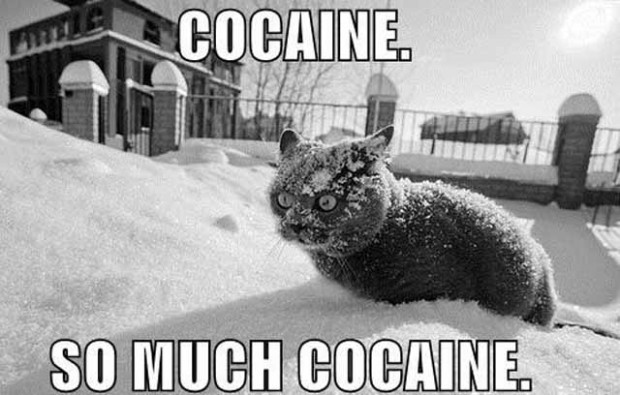 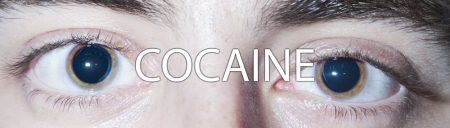 https://www.gymberoun.cz/uploads/web_files/dud/dud2013/cincibuchpecka/Opium.html
https://cs.m.wikipedia.org/wiki/Soubor:Amanita_muscaria_3_vliegenzwammen_op_rij.jpg
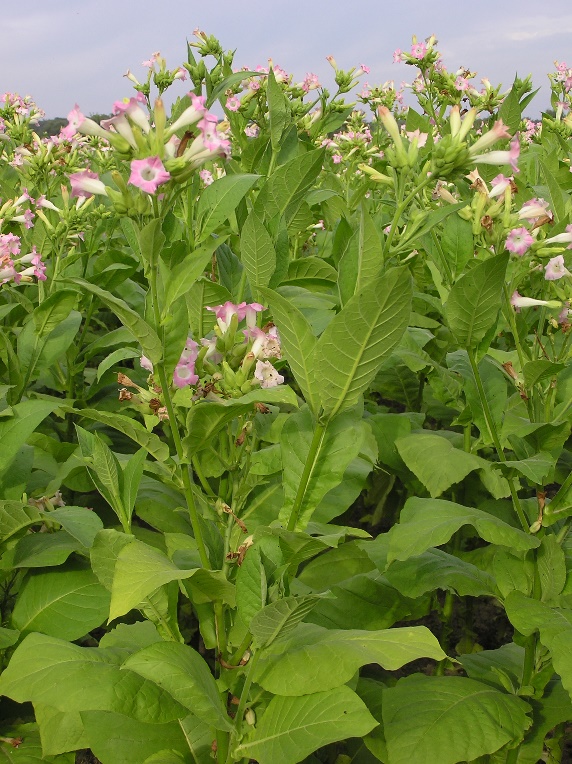 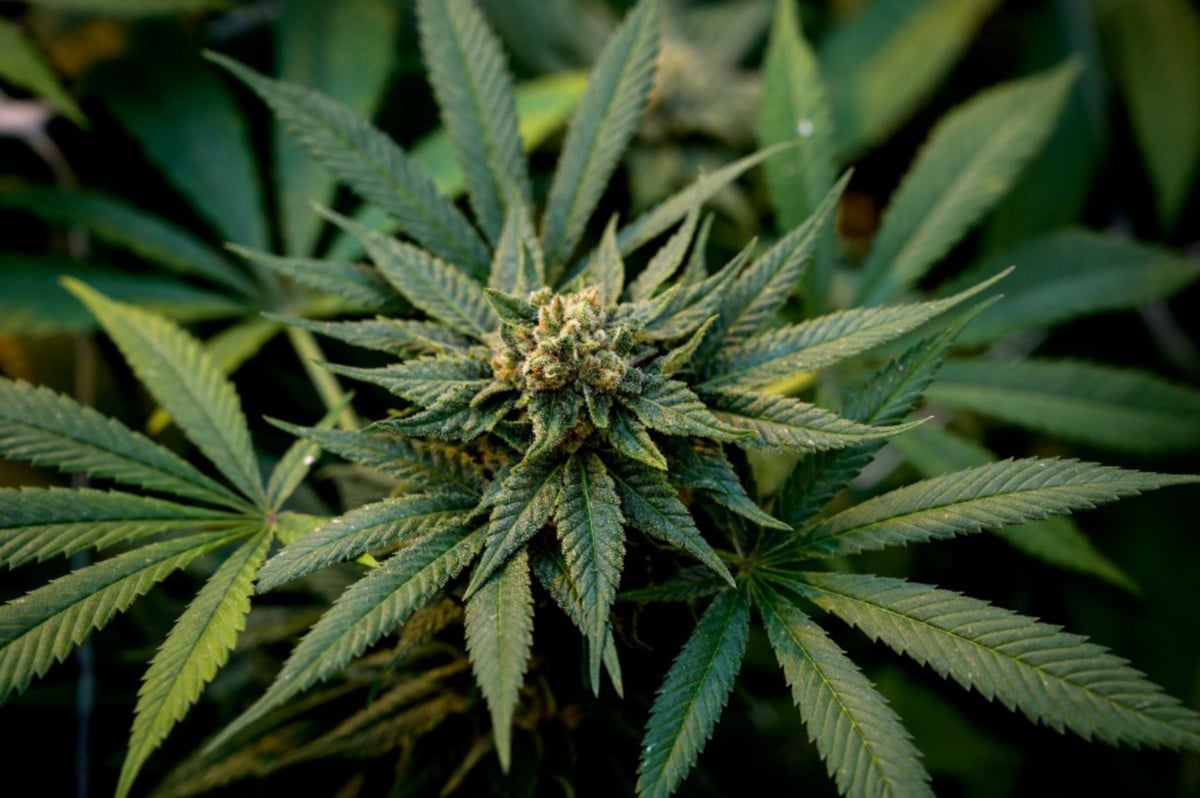 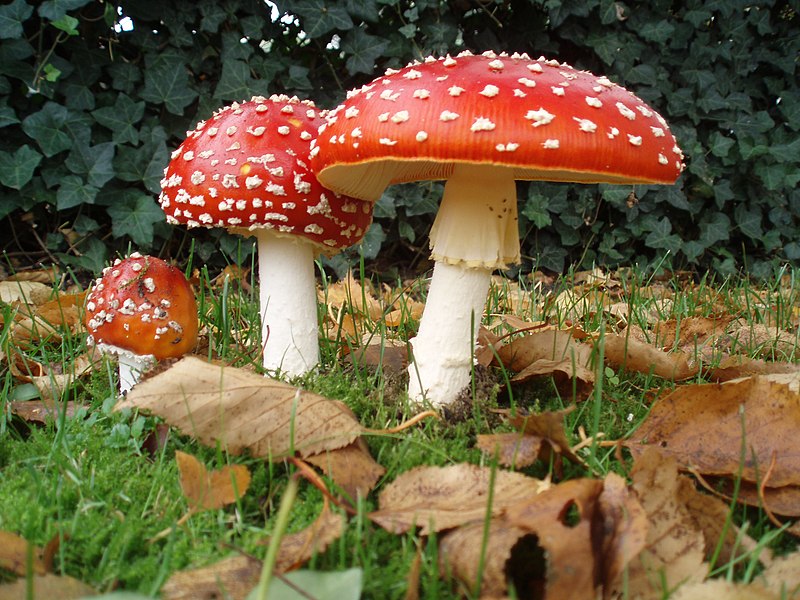 https://www.hmetro.com.my/rencana/2021/11/781332/dah-tiba-masa-halalkan-kanabis-ketum-untuk-perubatan-pakar
https://en-academic.com/dic.nsf/enwiki/46948
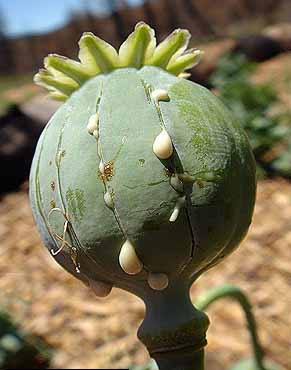 Drogy/jedy/léky a receptory
Mnohé látky mající podobný tvar molekuly jako naše přirozené neuromediátory se mohou vázat na jejich specifické receptory… a buď je stimulovat (agonista) nebo blokovat (antagonista)
Velká část receptorů a jejich účinků na organismus byla popsána a pojmenována díky drogám (opioidní, nikotinové, kanabinoidní, muskarinové receptory)
Znalost receptorů a jejich účinků je důležitou součástí farmakodynamiky
https://www.gymberoun.cz/uploads/web_files/dud/dud2013/cincibuchpecka/Opium.html
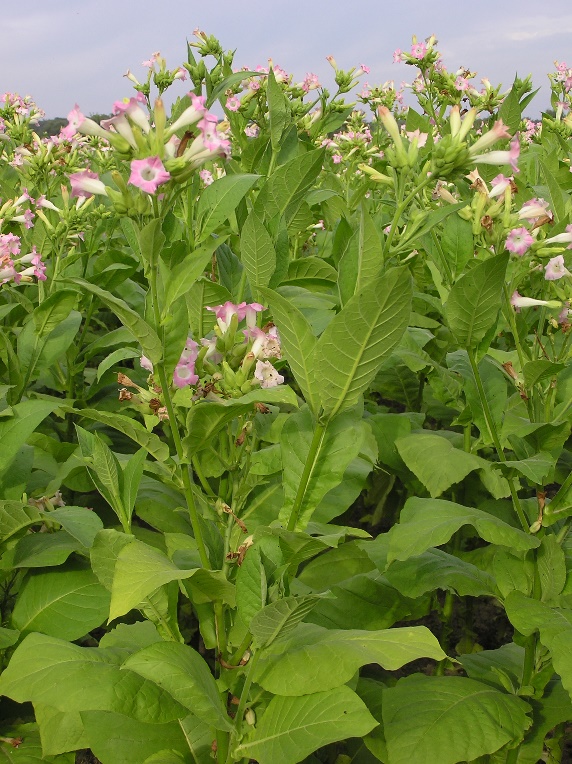 https://cs.m.wikipedia.org/wiki/Soubor:Amanita_muscaria_3_vliegenzwammen_op_rij.jpg
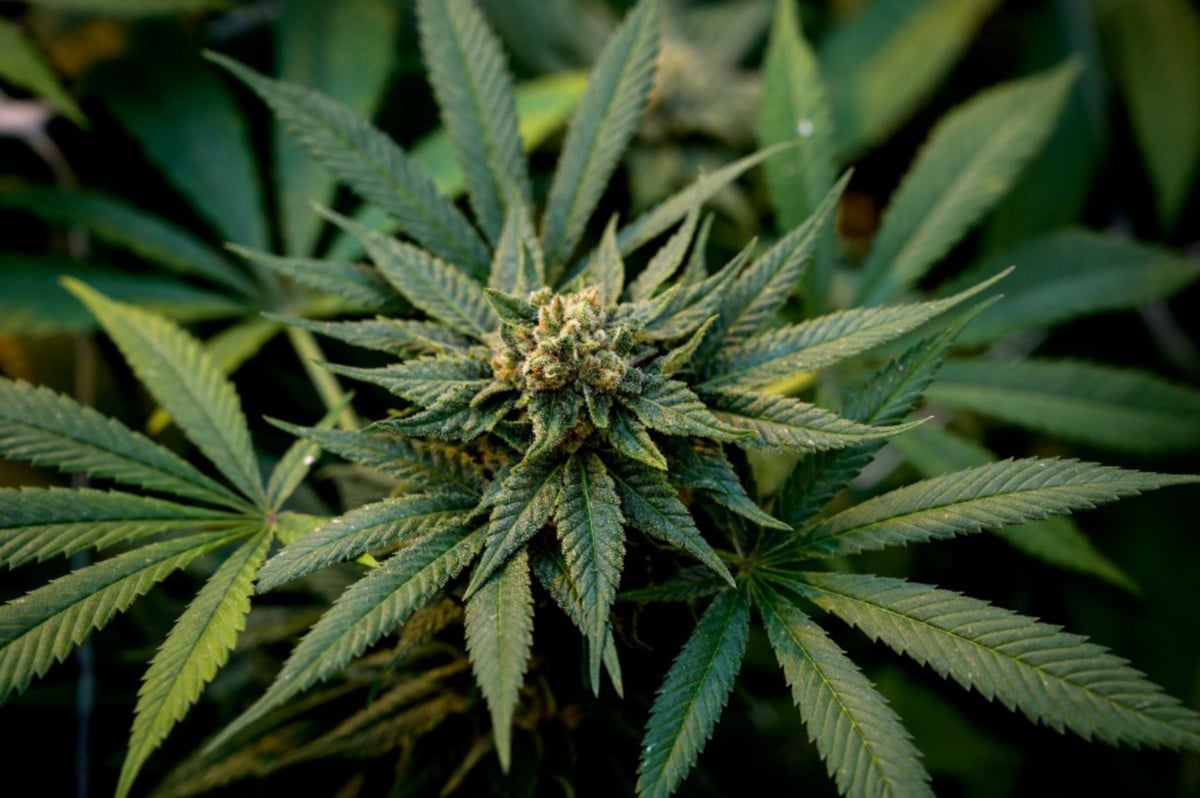 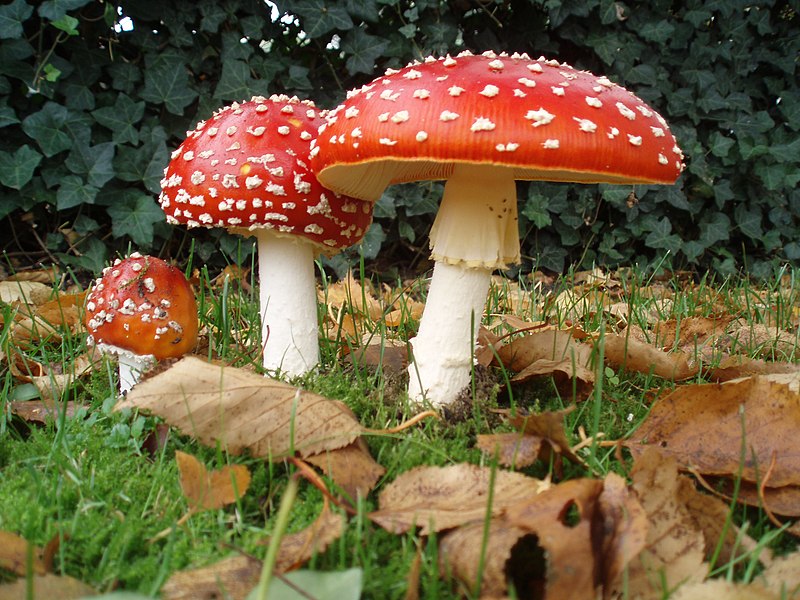 https://www.hmetro.com.my/rencana/2021/11/781332/dah-tiba-masa-halalkan-kanabis-ketum-untuk-perubatan-pakar
https://en-academic.com/dic.nsf/enwiki/46948
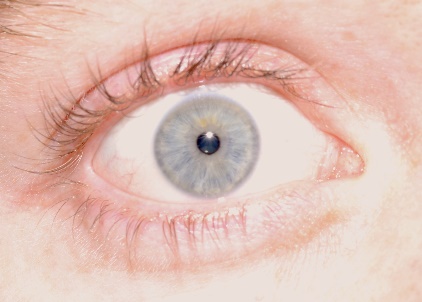 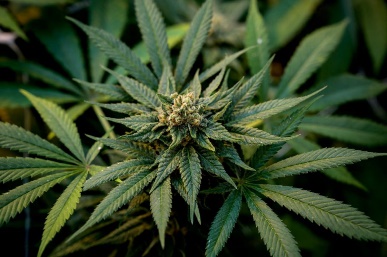 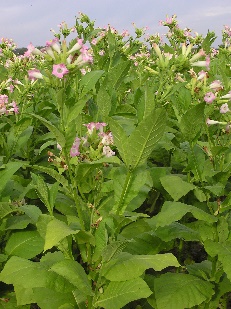 Drogy/jedy/léky a receptory
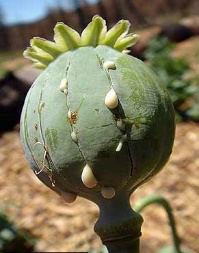 Opioidní receptory (Papaver somniferum)
Vnitřní opioidy (neuromediátory) – endorfiny, enkefaliny… modulace přenosu vzruchu
Látky vázající se na receptory – morfin, heroin, sufentanyl, fentanyl,….
Rychle se adaptující receptory – snižuje se počet receptorů na synaptické membráně a citlivost receptoru k mediátoru/droze – k dosažení stejného účinku je třeba vyšší dávka – podstata rychlého vzniku závislosti
Muskarinové receptory (muchomůrka Amanita muskaria)
Receptory parasympatického nervového systému
Nikotin (Nicotiana tabakum)
Váže se na nikotinové receptory v mozku v sympatických i parasympatických gangliích, stimuluje sympatickou i parasympatickou aktivitu
Atropin (Atropa belladonna)
Blokuje muskarinové receptory – inhibice aktivity parasympatického systému
Léčba bradykardie, rozkapání zornic v oftalmologii, útlum slinění (při endoskopii)
Antiditum muskarinu, neostigminu, organofosfátů
Ketamin
Antagonista NMDA receptorů – analgetikum, anestetikum, halucinogen
Kyselina lysergová a ergometrin (Paličkovice nachová - námel)
LSD se váze na serotoninové receptory (ale je to složitější) - halucinogen
Metylergometrin – kontrakce hladké svaloviny dělohy – zástava poporodního krvácení, vyšší dávky mají neurologické důsledky
https://studmed.uio.no/journalwiki/index.php?title=Fil:Mioseandreas.jpg
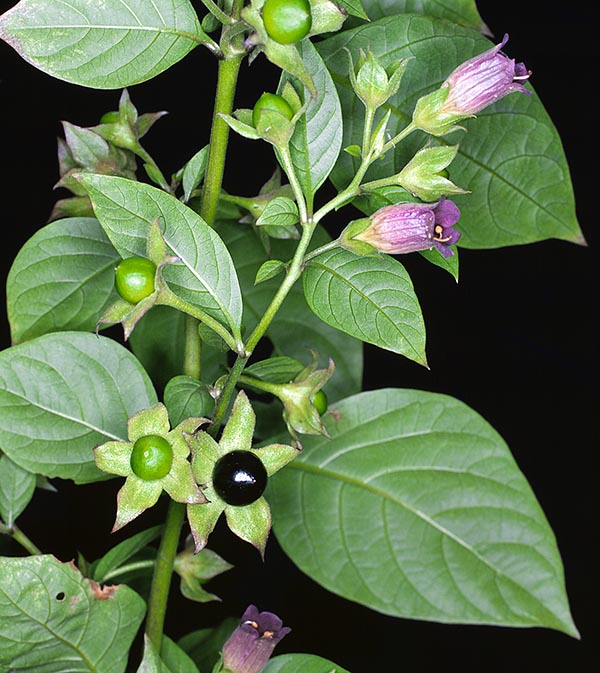 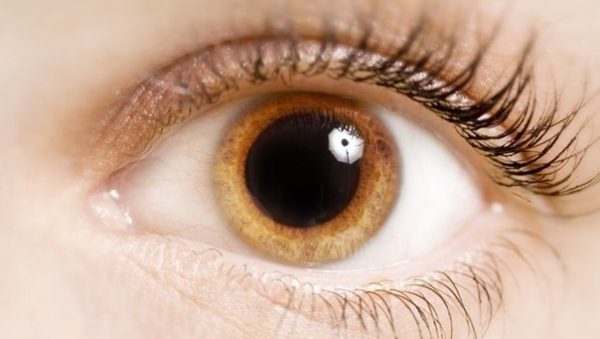 https://www.monaconatureencyclopedia.com/atropa-belladonna/?lang=en
https://www.diastyl.cz/rulik-jako-lek-i-obavana-droga-pravdy/
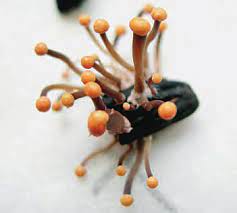 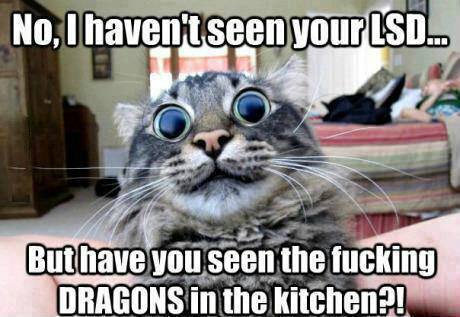 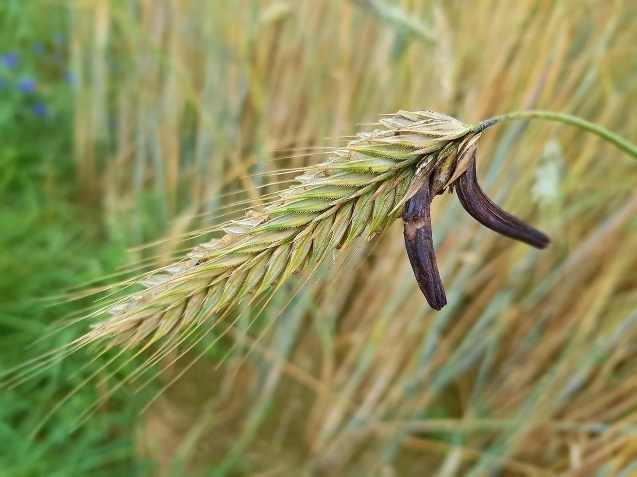 https://www.cojeco.cz/palickovice
Nervosvalová aktivita  a drogy/jedy/lékyaneb co vás nezabije, to dostane šanci příště
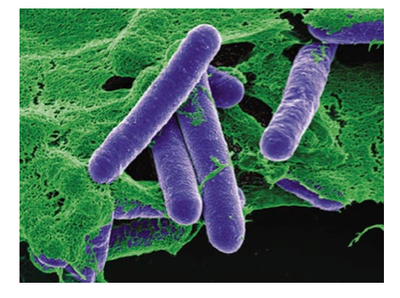 Botulotoxin (clostridium botulinum, klobásový jed)
inhibice vylití acetylcholinu na nervosvalové ploténce – nedochází ke kontrakci svalu – ochablost, udušení
Tetrodotoxin – 
blokátor Na+ kanálů
kompletní paralýza všech svalů, udušení (ryba fugu – adrenalinová gastronomie)
Kurare (Strychnos toxifera, šípový jed)
blokuje nikotinové receptory na nervosvalové ploténce – svalová ochablost
Léčba tetanu a otravy strychninem
Deriváty – rocuronium, cisatrakúriumbesilát (nimbex)nedepolarizující myorelaxancia, dlouhodobě působící,  při řízené ventilaci
Nedepolarizující neuromuskulární blokátor – antidotum neostigmin
Strychnin (Strychnos nux vomica, křečový jed)
Jako inhibitor glycinového receptoru blokuje retardéry synaptického přenosu zadních kořenů míšních a umožňuje rozsáhlé rozšíření podráždění, používá se na otravu krys a podpory chuti k jídlu
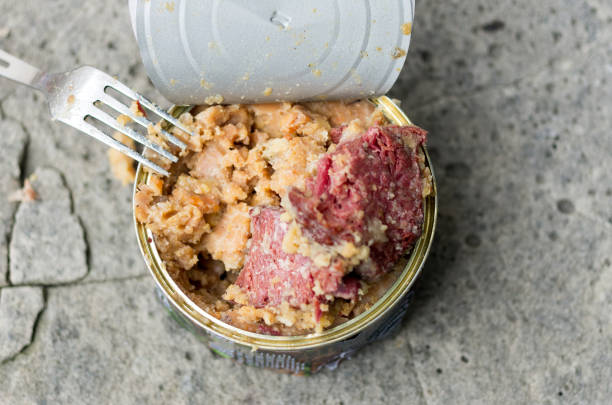 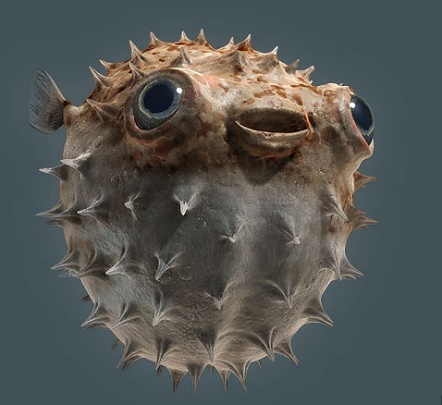 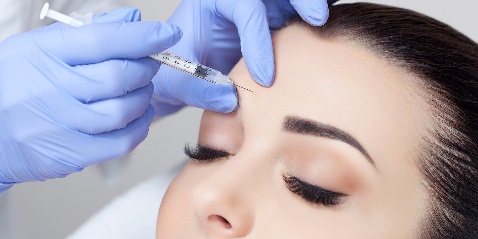 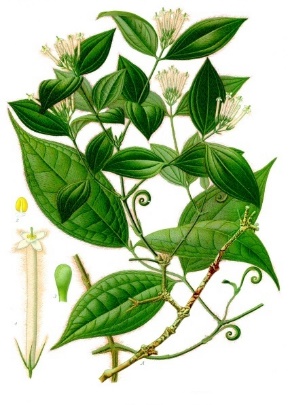 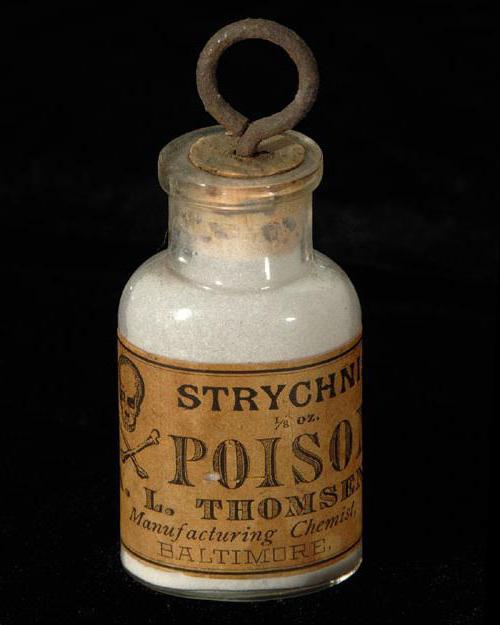 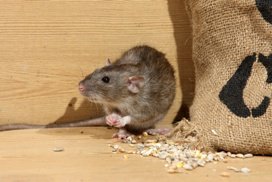 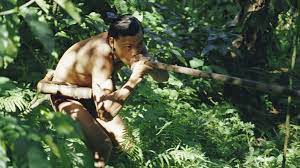 https://www.agstepanska.cz/cs/site/n_predmety/ag_bi_ch_ze/biche_studentske_prace/ch_prace_bartova.pdf
https://www.priznaky-projevy.cz/otravy/672-tetrodotoxin-otrava-tetrodotoxinem-rybou-fuga-priznaky-projevy-symptomy
https://www.alamy.de/das-bundel-von-volle-pralle-alte-blechdosen-kranke-essen-garbage-image228392850.html?imageid=91D019EA-94C6-4566-B356-4950AE7521F7&p=184586&pn=1&searchId=f19203ac310c358a460375a8ec4af14c&searchtype=0
https://www.slevomat.cz/akce/1477562-botox-pro-vyhlazeni-vrasek-na-cele-i-okolo-oci
https://cs.wikipedia.org/wiki/Kurare
https://microbewiki.kenyon.edu/index.php/Clostridium_botulinum_Neurotoxins
Nervosvalová aktivita  a drogy/jedy/lékyaneb co vás nezabije, to dostane šanci příště
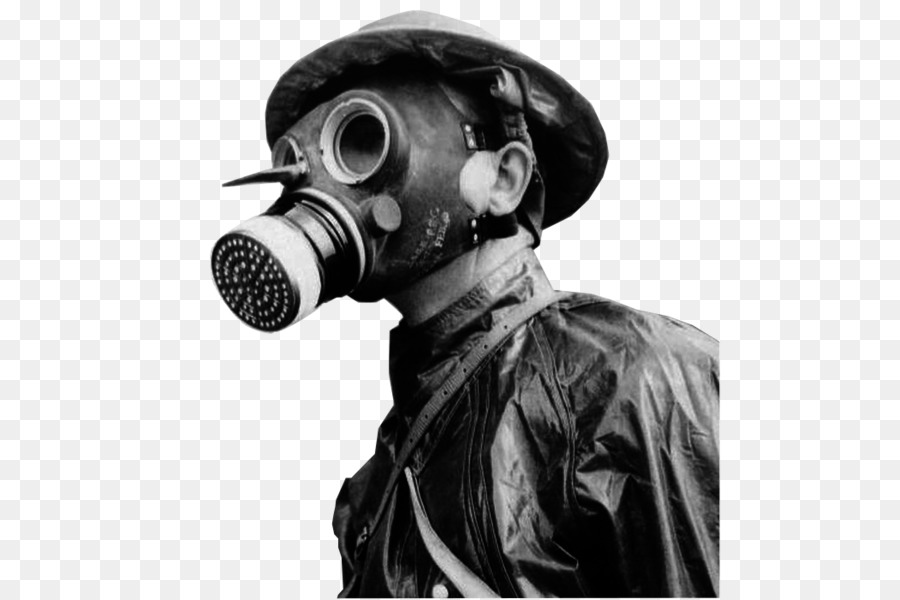 Inhibitory acetylcholinesterázy (AchE) - 
Organofosfáty – bojové látky (sarin, novičok), pesticidy - akumulace acetylcholinu v nervosvalové ploténce vede k trvalé kontrakci svalů - udušení
Terapie myastenia gravis - onemocnění, kdy jsou autoimunitně ničené receptory v nervosvalové ploténce (lek piridostigmin, neostigmin)
Terapie onemocnění, kdy se tvoří málo Ach (různé druhy demence) – rivastigmin
Ukončení účinku nedepolarizujících myorelaxancií (rocuronia) – např. ukončení řízené ventilace na konci operace
Terapie otravy atropinem – a atropin je terapií otravy AchE
Depolarizující myorelaxancia (sukcinylcholin) – krátkodobě působící
Váže se na Ach receptor, ale není rozkládán AchE. Vyvolávají dlouhodobější depolarizaci membrány, po které následuje opožděná repolarizace, která brání kontrakčním účinkům Ach. Výsledkem jejich působení je přechodná aktivace svalu, po které následuje svalová paralýza. 
Tetanus (Clostridium tetani) – inhibice uvolňování inhibičních neurotransmiterů (GABA, glycin) na neuronu
selhání inhibice motorických reflexů na stimulaci senzorů – hyperreaktivita svalů, tetanické kontrakce
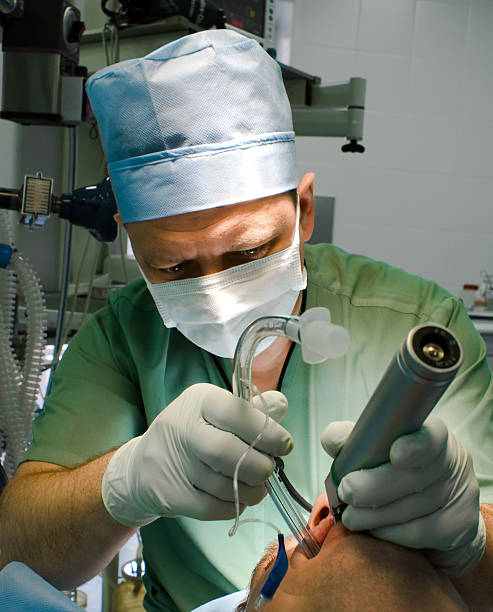 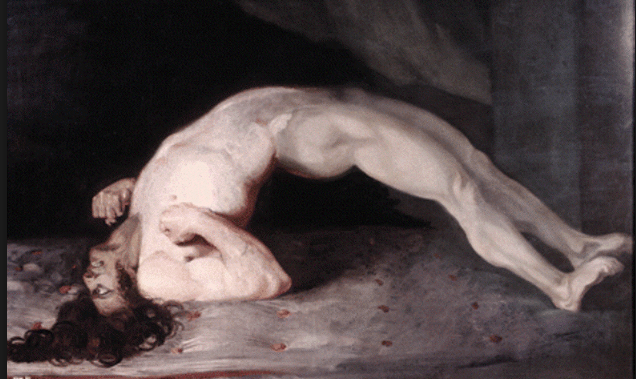 https://www.istockphoto.com/cs/fotky/intubace
Drogy/jedy/léky a místa účinku na nervosvalové ploténce
Tetrodotoxin
Blokátor Na+ kanálů – vzruch se nepřenese axonem → svalová ochablost
Botulotoxin
Ach se nevylije z vezikul do synaptického prostoru → svalová ochablost
Inhibitory AchE 
zvýšení koncentrace Ach 
organofosfáty – křeč
něco-stigminy – léčba svalové ochablosti
Kurare a nedepolarizující myorelaxancia (rocuronium, nimbex)
Blokátor (antagonista) nikotinových receptorů
axon
 -motoneuronu
synaptické vezikuly s acetylcholinem (Ach)
Atropin (antidotum)
synapse
Neostigmin(antidotum)
sarkoplazma
Depolarizující myorelaxancia
(sukcinylcholin)
Stimuluje (agonista) nikotinové receptory - nejdřív depolarizace a kontrakce svalu (fascikulace), pak krátkodobá relaxace
nikotinové
 receptory
Postsynaptický potenciál (PSP)
Neurotransmitery navázané na určité typy receptorů postsynaptické membrány způsobí k otevření iontových kanálů a přesun iontů z/do buňky 
změna napětí na postsynaptické membráně - postsynaptický potenciál

Postsynaptický potenciál 
je slabý (mnohem slabší než akční napětí)
šíří se od synapse s dekrementem (úbytkem) – zmenšuje se, když se vzdaluje od synapse (postupně zaniká)
Může se sčítat – informace je kódována do amplitudy
Závisí na typu receptoru, zda se bude jednat o IPSP nebo EPSP
Na+
Cl-
napětí (mV)
Postsynaptická membrána
Inhibiční PSP
napětí (mV)
Excitační PSP
-70
-85
-90
-90
Na+
Cl-
Receptor s navázaným neurotransmiterem
Např. GABA navázaná na GABAA způsobí otevření kanálu pro Cl- a vstup Cl- do buňky. Nebo acetylcholin navázaný na muskarinový M2 receptor otevírá K+ kanál a K+ vystupuje z buňky. Vzniká slabá hyperpolarizace membrány.
čas (ms)
čas (ms)
0
0
2
2
4
4
6
6
Např. acetylcholin navázaný na nikotinový receptor způsobí otevření kanálu pro Na+ a vstup Na+ do buňky – slabá depolarizace membrány.
Iontový kanál
IPSP a EPSP
je slabý, šíří se od synapse s dekrementem (úbytkem) – zmenšuje se, když se vzdaluje od synapse (postupně zaniká)
EPSP a IPSP se sčítají – souhrnné PSP
příchozí akční potenciál
axon
EPSP šířící se po dendritu
excitační synapse
napětí (mV)
tělo neuronu
dendrit
-70
EPSP
Souhrnný PSP
-90
Pokud výsledný PSP doputuje až na iniciální segment axonu a překročí prahovou hodnotu, vzniká akční napětí. Větší počet EPSP přicházející ve stejný čas vedou k rychlejšímu vzniku akčního napění. IPSP blokují přenos a vznik akčního napětí.
čas (ms)
0
2
4
6
IPSP
IPSP šířící se po dendritu
inhibiční synapse
Součet a přenos PSP
Pokud výsledný PSP doputuje až na iniciální segment axonu a překročí prahovou hodnotu, vzniká akční napětí. Větší počet EPSP přicházející ve stejný čas vedou k rychlejšímu vzniku akčního napění. IPSP blokují přenos a vznik akčního napětí.
příchozí akční potenciály
napětí (mV)
akční napětí
inhibiční synapse
práh -55
zvyšující se souhrnný PSP
tělo neuronu
dendrit
-70
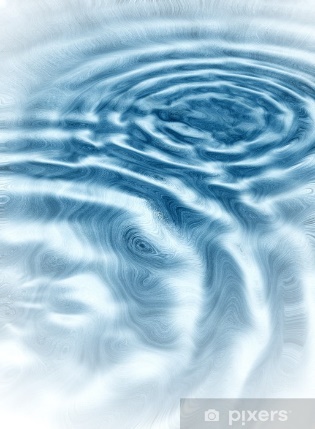 excitační synapse
IPSP
-90
čas (ms)
0
2
4
6
iniciální segment axonu
vzniklé akční napětí
Akční napětí vs. postsynaptický potenciál
Akční napětí
Konstantní amplituda
Šíří se bez dekrementu
Zákon vše nebo nic
nemůže se sčítat
Informace je kódovaná do frekvence potenciálů
Postsynaptický potenciál
Amplituda slabší a různá, závisí na počtu kanálů aktivovaných receptory
šíří se s dekrementem
Může se sčítat
Informace je kódovaná do amplitudy
Z PSP se stává akční napětí, jen pokud je překročena prahová hodnota pro otevření napěťově vrátkovaných sodíkových kanálů
EEG
Vzniká součtem Excitačních postsynaptických potenciálů
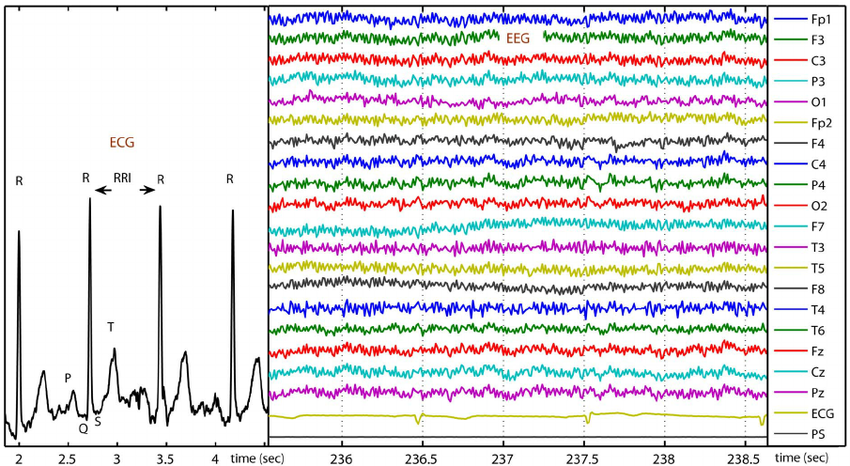 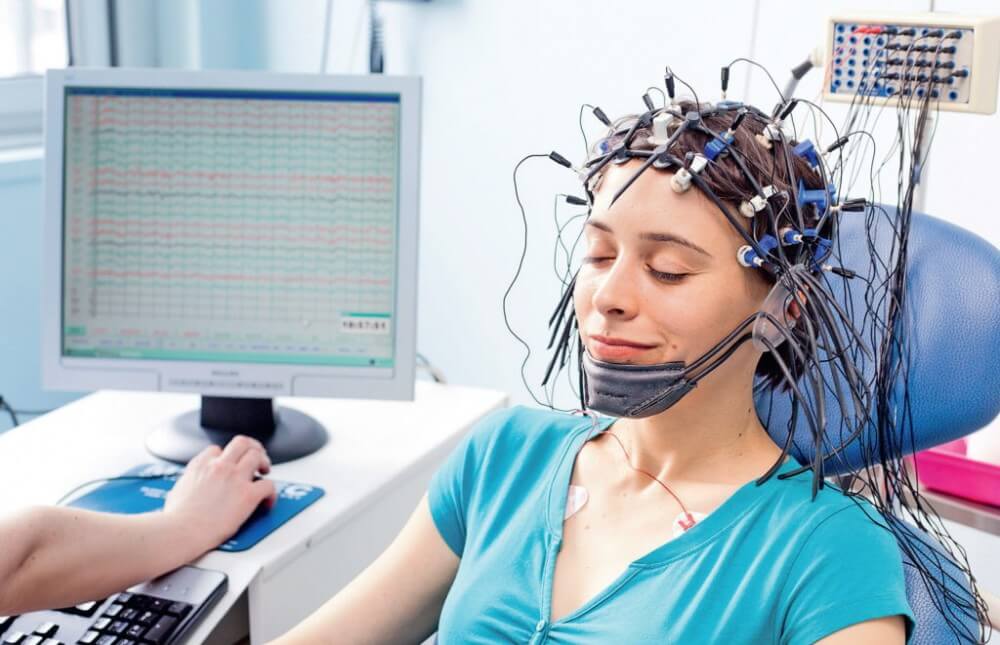 Prostorová sumace
napětí (mV)
Akční potenciál
Čím více je na neuronu excitačních synapsí, na které ve stejný čas přišel AP, tím více vzniklo EPSP a tím snadněji je dosaženo prahu pro vznik AP na postsynaptickém neuronu
práh -55
EPSP
-70
-90
Iniciální segment axonu
čas (ms)
0
2
4
6
Přicházející AP
Vzniklé AP
Časová sumace
Čím vyšší je frekvence AP přicházejících na synapsi, tím větší je souhrnný PSP a tím dříve je dosaženo prahové hodnoty pro vznik AP na postsynaptickém neuronu
Vzniklé AP
Přicházející AP
Akční potenciál (AP)
Postsynaptický neuron
EPSP
Presynaptický neuron
práh
Souhrnný PSP
Jednotlivé EPSP
napětí (mV)
Jednotlivé EPSP
-70
-90
čas (s)
Přicházející AP – presynaptická membrána
Kódování informace
Kódování - intenzita podnětu zaznamenaná receptorem je překódovaná do frekvence AP
Dekódování - na synapsi je frekvence AP převedena do PSP
Rekódování - pokud součet všech PSP překročí práh, vzniká AP
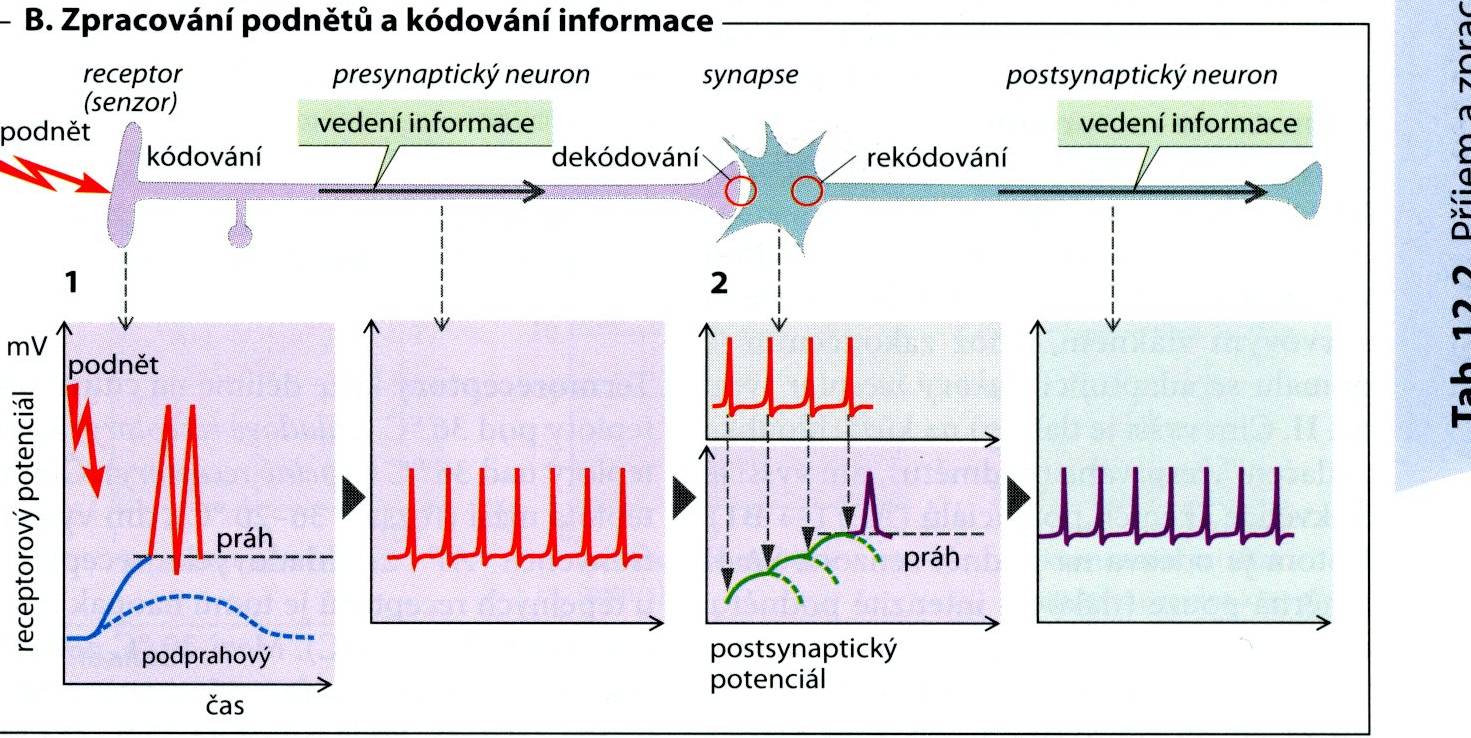 Převzato z: Atlas fyziologie člověka, S. Silbernagl
…
…